Путешествие в страну добрых дел
Воспитатель :
Борисова Раиса Александровна
МБОУ д/с № 34 «Чиполлино» р.п  Выездное 

Март 2023
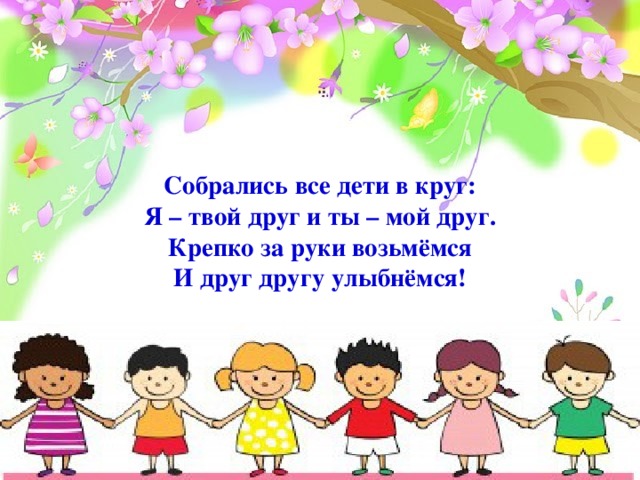 Как вы думаете, кого можно назвать добрым человеком? 
Злым человеком?
 Приведите примеры добрых и злых героев из фильмов и мультфильмов.
 Есть ли вокруг вас добрые и злые люди?
Лети, лети лепесток,
                         Через запад – на восток,
                         Через север, через юг,
                         Возвращайся, сделав круг.
                         Лишь коснёшься ты земли,
                         Быть по-моему вели!
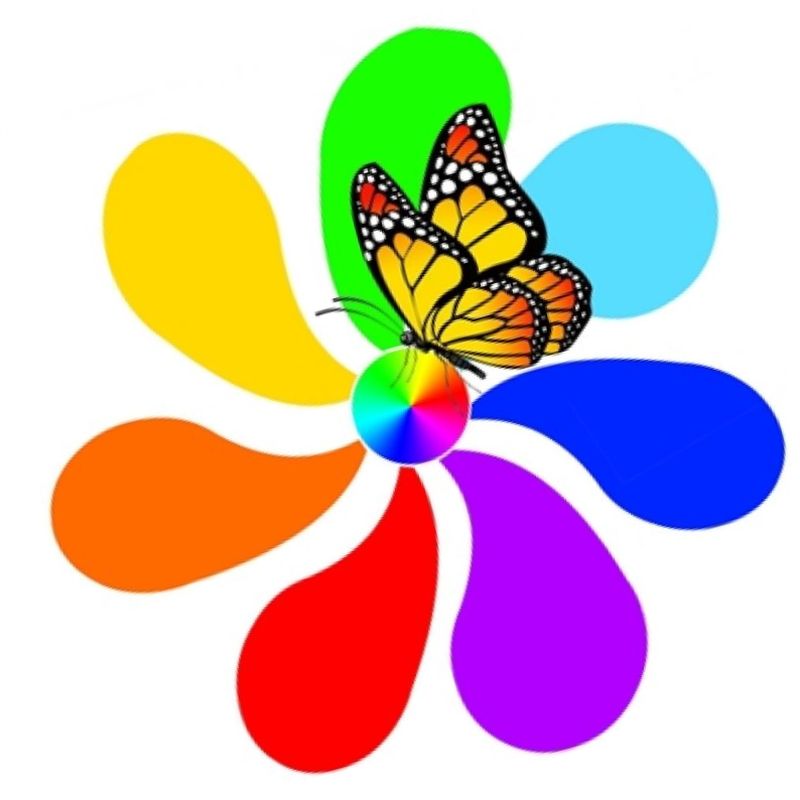 ФИЗКУЛЬМИНУТКА
К речке быстро мы спустились,
                        Наклонились и умылись.
                        Раз, два, три, четыре-
                        Вот как славно освежились!
                        А теперь поплыли дружно,
                        Делать так руками нужно.
                        Вместе – раз! Это брасс.
                        Одной, другой – это кроль.
                        А теперь все как один
                        Мы поплыли как дельфины!
                        Вышли на берег крутой
                        И отправились домой!
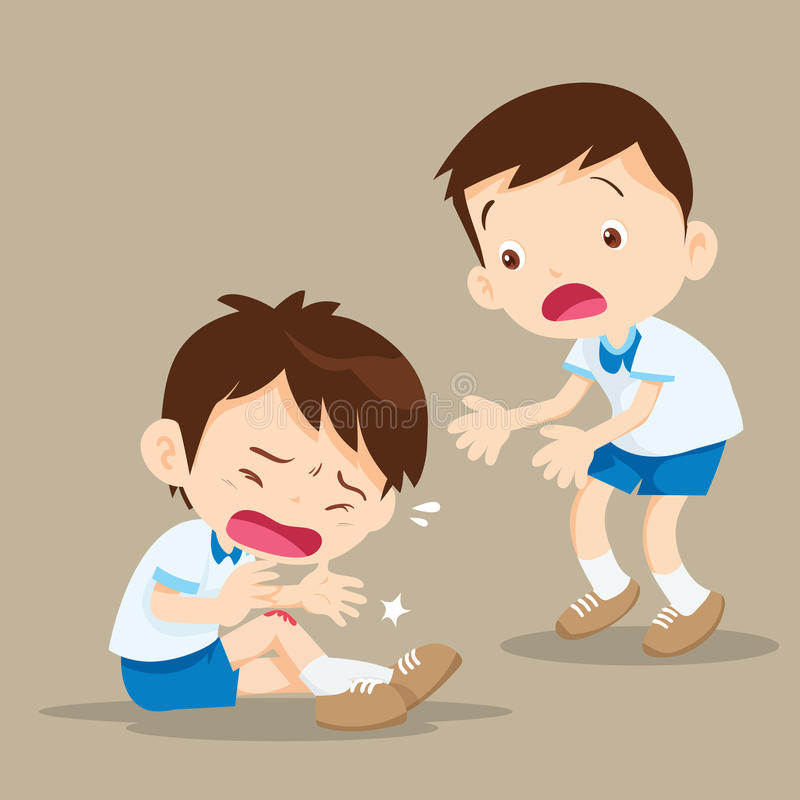 Обыгрывание ситуаций (поведенческий тренинг).
Ситуация 1.
Представьте себе, что мальчик упал, ушибся и заплакал. Что он чувствует? (боль). Какую? (душевную). Пожалуйста, пожалейте и утешьте его, окажите ему помощь.
Один ребёнок выполняет роль мальчика, падает, плачет. Остальные дети находят слова утешения и способы оказания помощи
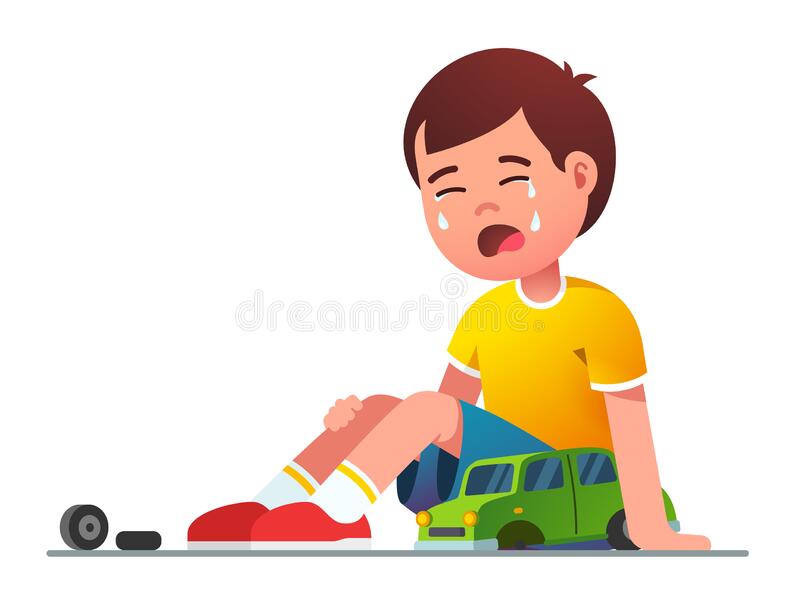 Обыгрывание ситуаций (поведенческий тренинг).
Ситуация 2.
Серёжа нечаянно сломал машинку, которую ему подарили на Новый Год. Он очень огорчился. Какую боль он испытывает? (душевную). Дети находят способы оказания помощи.
- Когда вы расстроены, кто помогает вам чувствовать себя лучше? Когда ты чувствуешь себя хорошо, кто или что может испортить тебе настроение?
Игра «Хорошо-плохо»
обидел друга,
	навестил больного друга,
	защитил девочку,
	толкнул ногой щенка,
	нагрубил воспитателю,
	наябедничал на товарища,
	предложил другу помощь,
	поделился последней конфеткой,
	дразнил одноклассника,
	предупредил товарища об опасности.
Тренинг эмоций
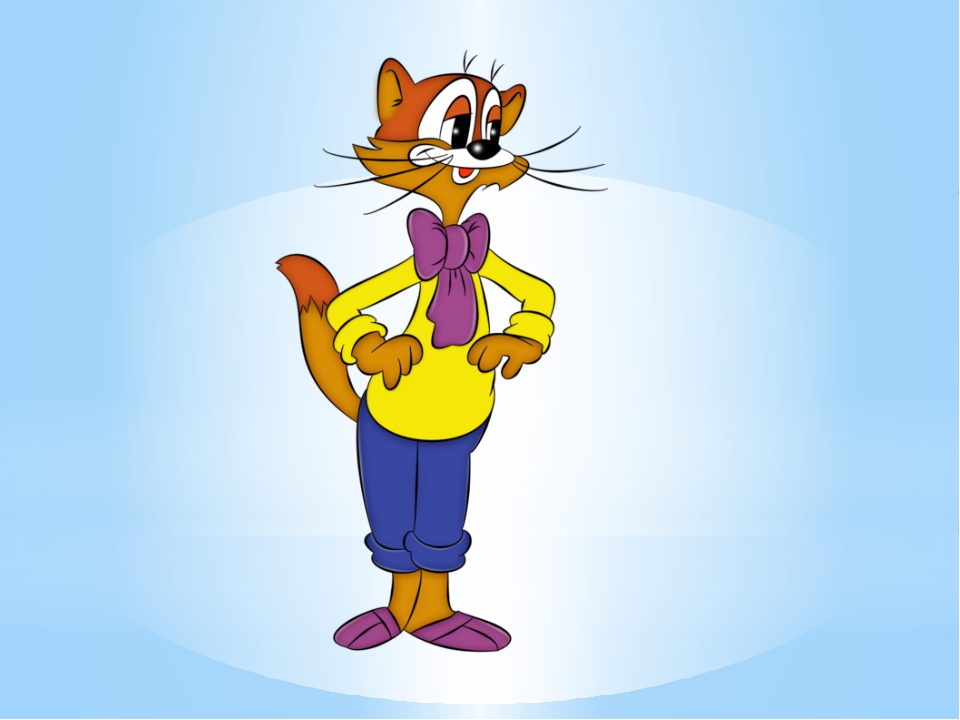 «Иди сюда!»
Тренинг эмоций
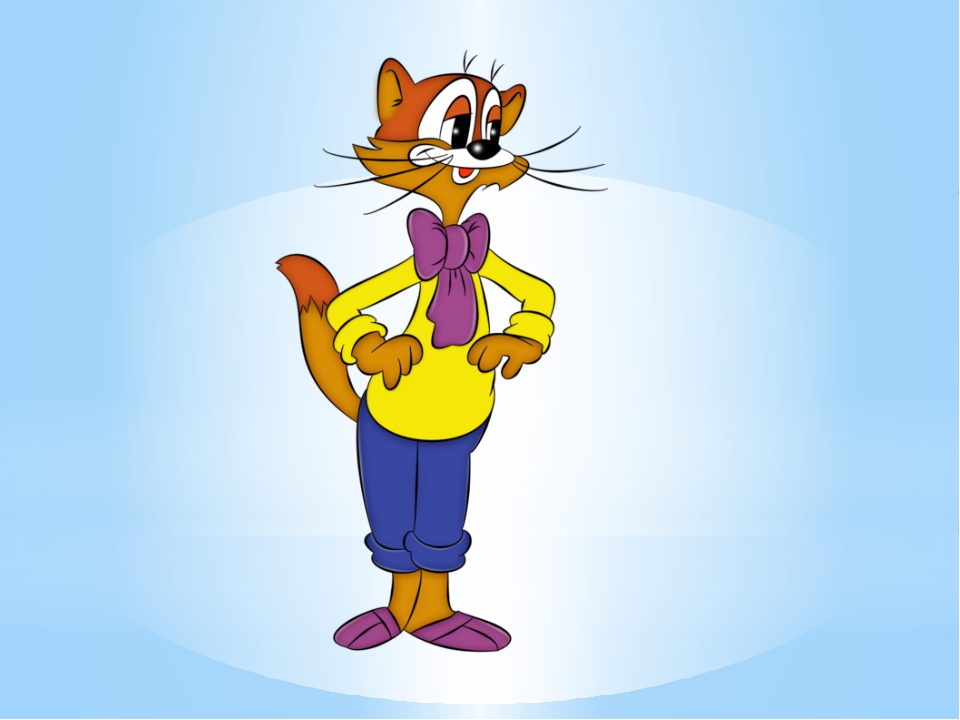 «Не мешай мне»
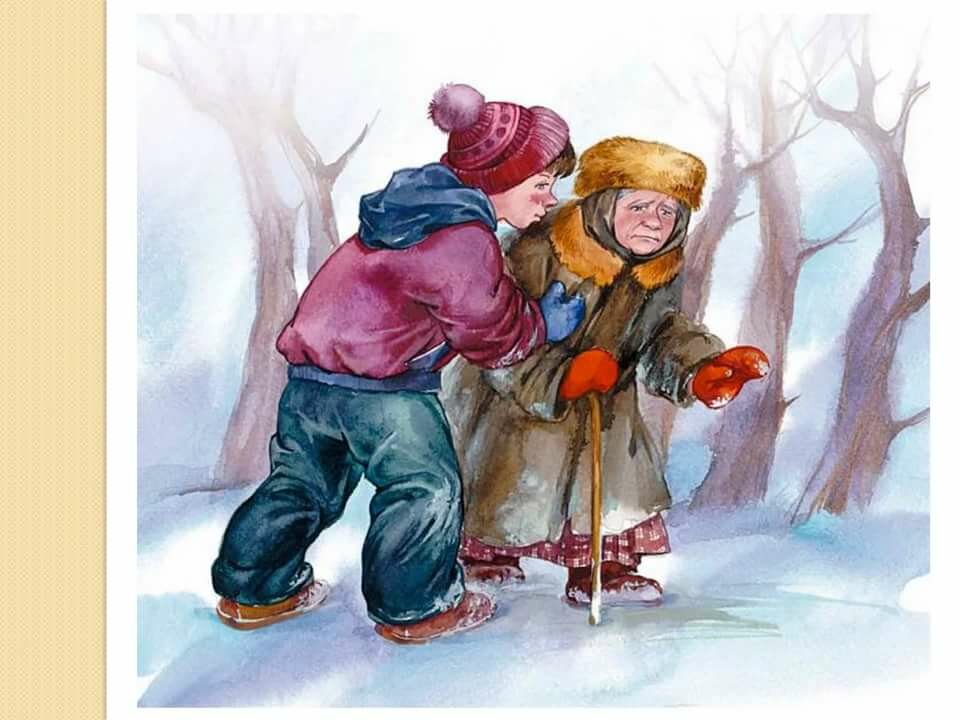 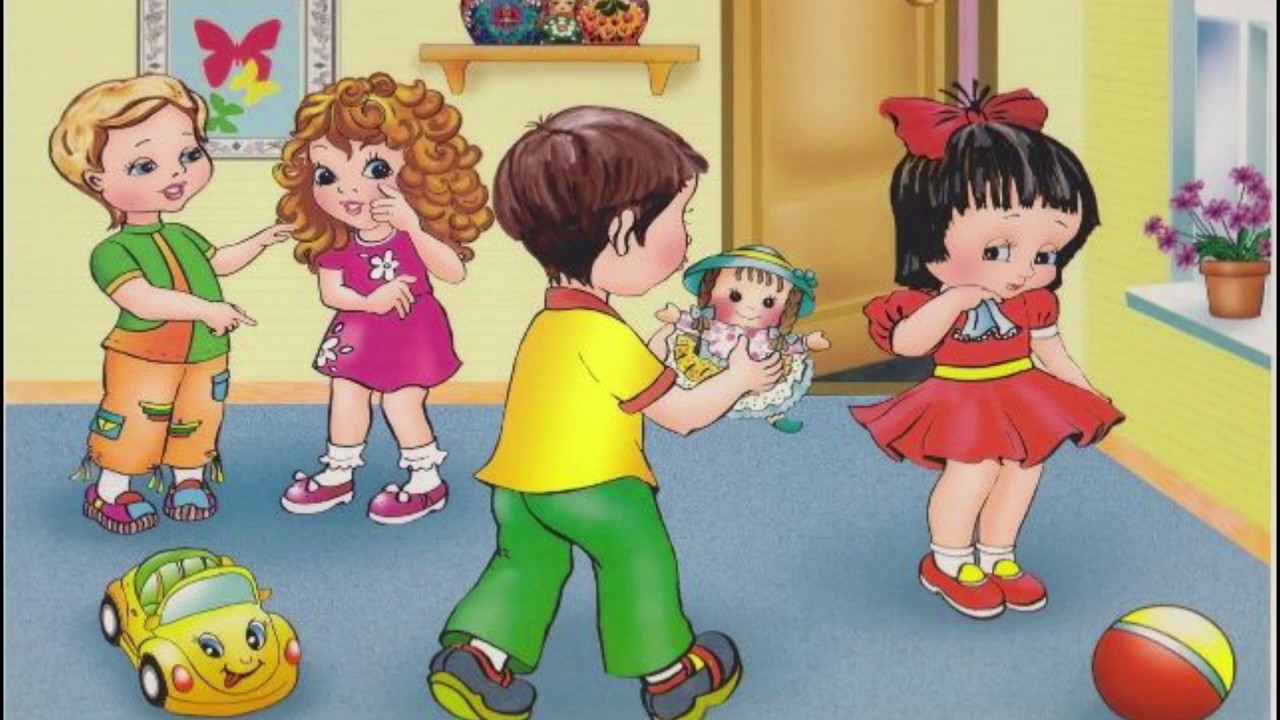 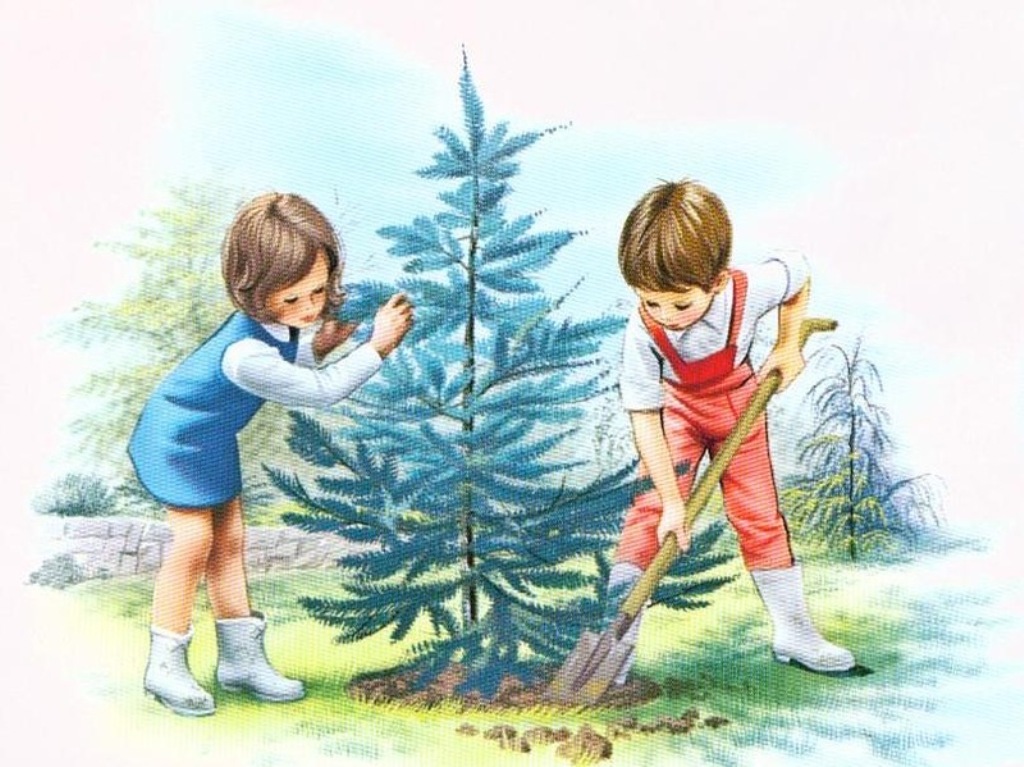 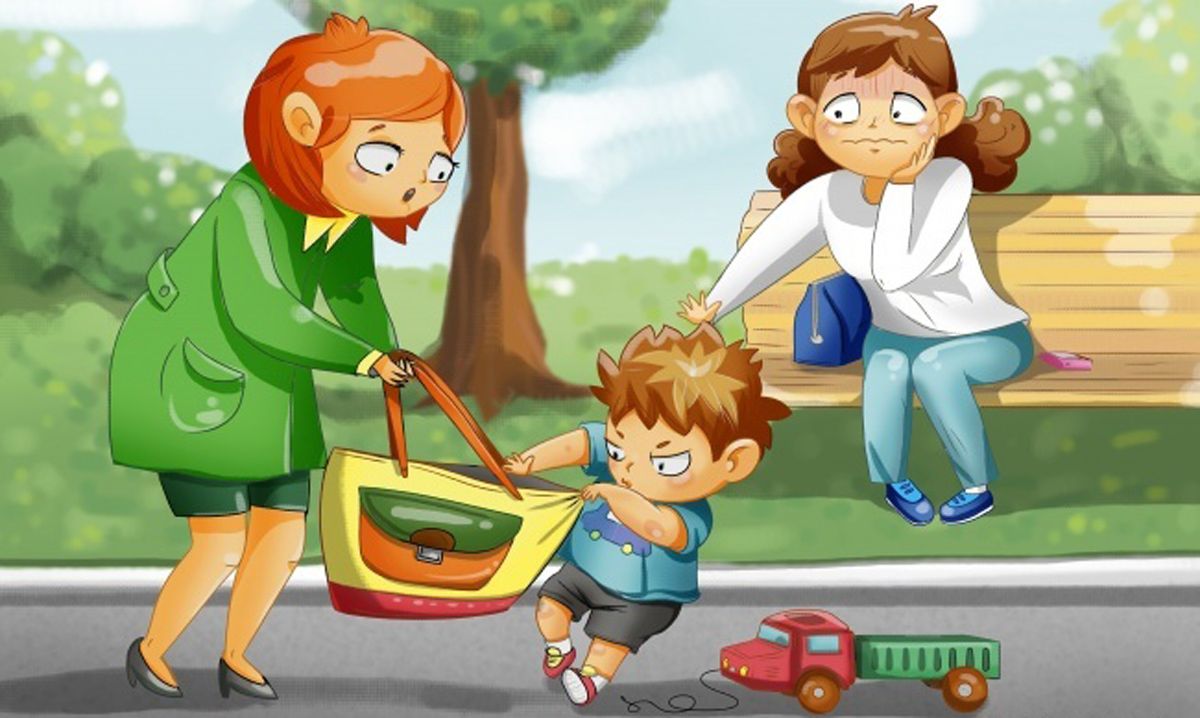 Правила доброжелательного поведения.

если кому-то нужна помощь, то помоги чем можешь;
товарища надо выручать;
прежде чем что-то делать, посмотри, не мешаешь ли ты другому;
если товарищ не умеет делать то, что умеешь ты, покажи ему , посоветуй, расскажи, вместе будет интересней;
не обижай младших, защищай слабых;
никогда не делай другому того, чего не хочешь, чтобы делали тебе.